МБУДО «Войсковицкая детская школа искусств» Ленинградская область, Гатчинский район, пос.Войсковицы
Тема урока: «Растительный мир. Листья».
Открытый урок (ковроткачество) во 2 классе.
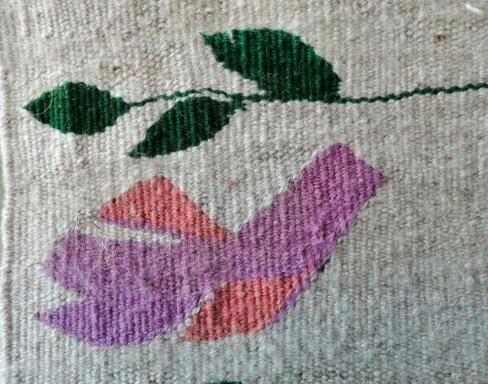 Преподаватель отделения декоративно-прикладного 
творчества
Олейникова Ольга Валериевна
2023г., пос.Войсковицы
Тема по ковроткачеству во втором полугодии второго класса: «Растительный мир». - Так как у нас в художественной школе богатый выставочный материал мы посмотрим гобелены учеников (Фото 1-4).
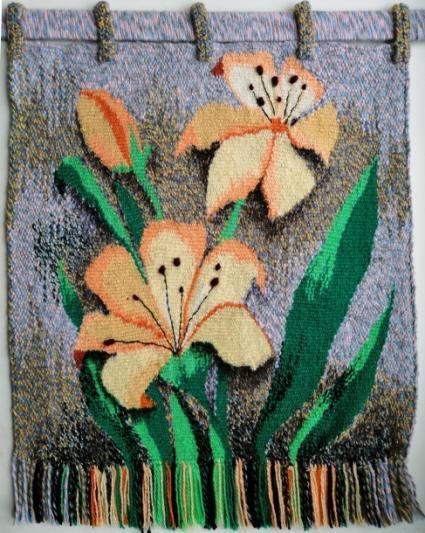 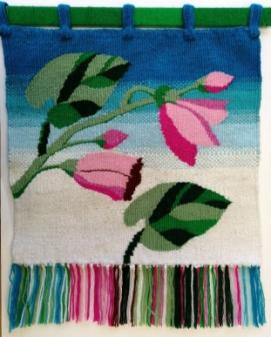 Фото 2.
Фото 1.
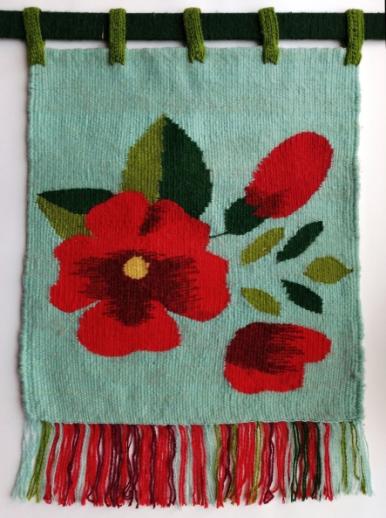 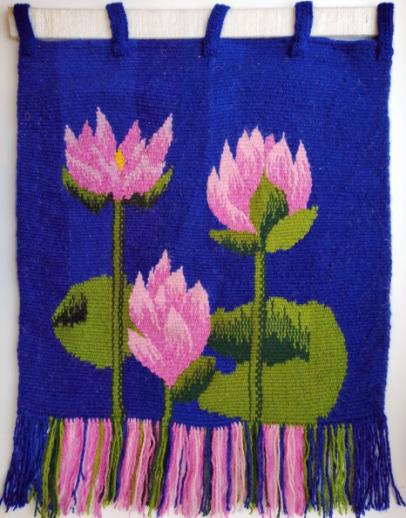 Фото 3.
Фото 4.
- Давайте вспомним, что уже сделано на предыдущих уроках по этой теме?
- Мы придумали сюжет. Сделали эскиз (фото 5) и подобрали пряжу (фото 6).
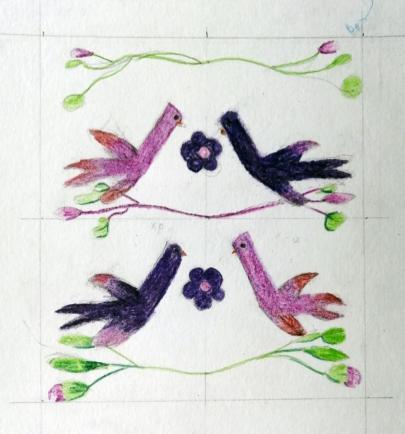 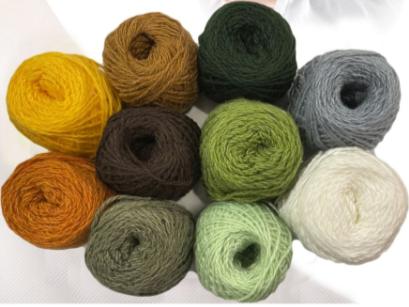 Фото 6.
Фото 5.
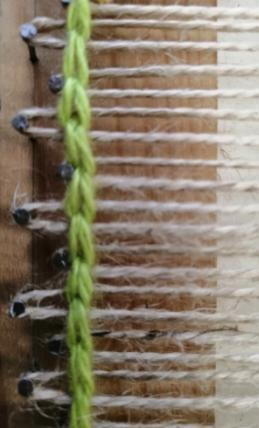 - Какие дальнейшие действия после того, как подобрали пряжу?
 Мы увеличили работу в натуральную величину. Затем заправили раму нитями основы и сделали косичку (фото 7). После косички сделали прокиды утком (пряжей проходящей сквозь нити основы).  
 Как называется такой вид ткачества?
- Полотняное переплетение. Надо чередовать нити основы. В первом ряду уток прокидываем через все  чётные  нити основы, во- втором - нечётные (фото 8).
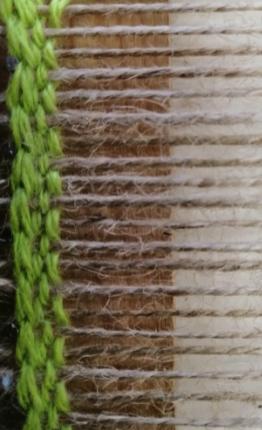 Фото 7.
Фото 8.
Правильно. Дальше ткём  фон полотняным переплетением до рисунка. 
Сегодня мы разберём как ткать листья и веточки взяв за образец работу одной из наших учениц, Елизаветы. 
Что надо сделать, для того чтобы соткать лист с ровными краями?
 Надо сделать углубление по форме листа с помощью релейного соединения. 
 Да. выполняем ступеньки добиваясь углубления по форме листа (фото 9). Затем делаем косой прокид по форме листа (фото 10).
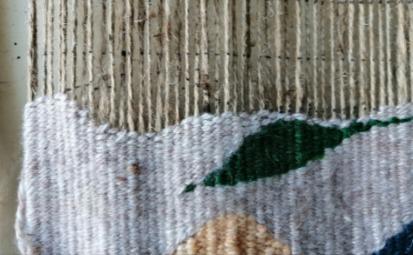 Фото 9.
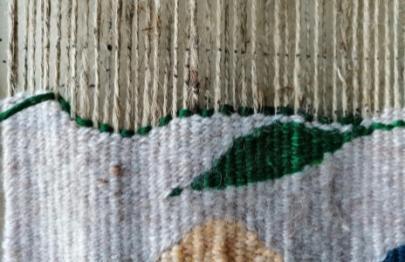 Фото 10.
Закрепляем нить на конце листа (фото 11). 
Затем возвращаемся утком в середину листа (фото 12) и заполняем нижнюю часть листа компенсированным соединением.
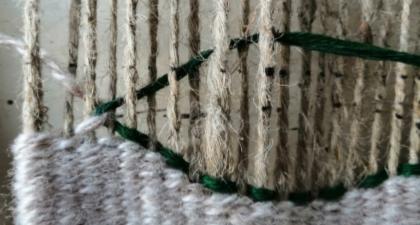 Фото 11.
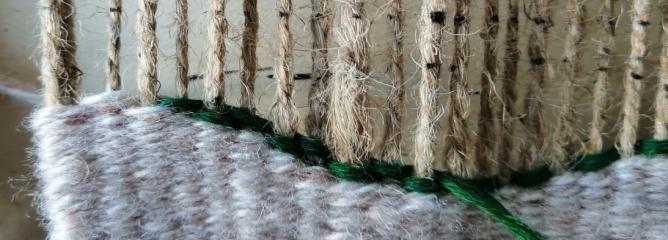 Фото 12.
После заполнения нижней части листа (фото 13), ткём верхнюю часть (фото 14). 
Затем продолжаем нитью от листа ткать веточку до следующего листа.
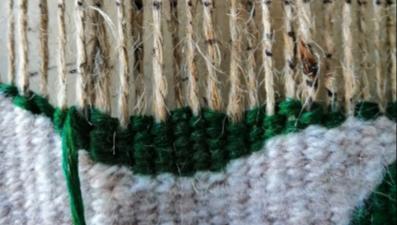 Фото 13.
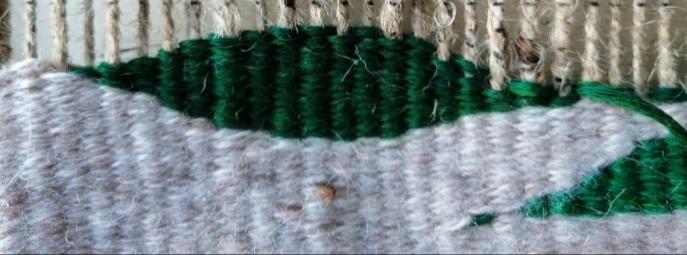 Фото 14.
Выравниваем фон с помощью полотняного ткачества (фото 15). Опять с помощью релейного соединения выполняем ступеньки добиваясь углубления по форме листа, делаем косой прокид и ткём лист (фото 16).
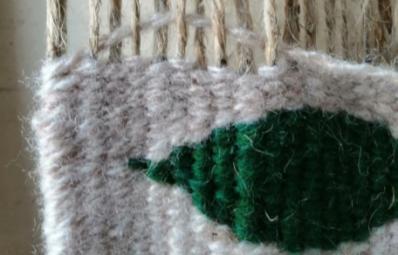 Фото 15.
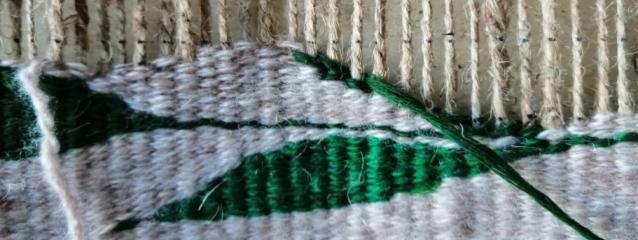 Фото 16.
На следующих уроках продолжаем ткать такую же ветку с листьями в зеркальном виде (фото 17) и фон работы (фото 18). Убираем концы пряжи крючком, подшиваем края изделия,  оформляем петли и бахрому.
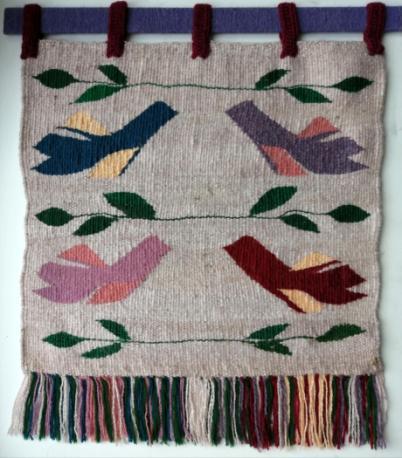 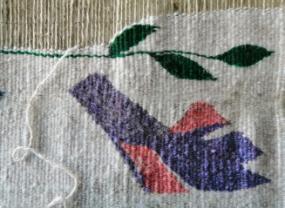 Фото 17.
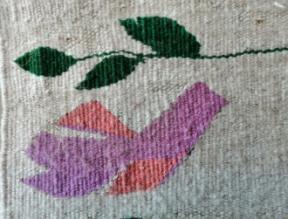 Фото 18.
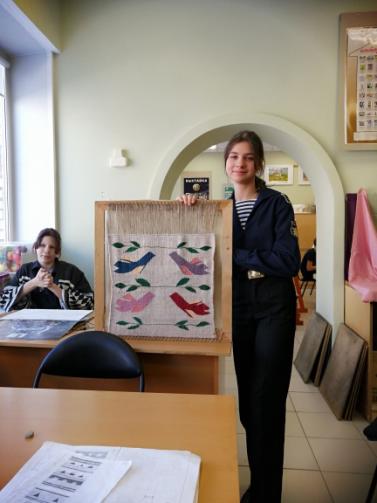 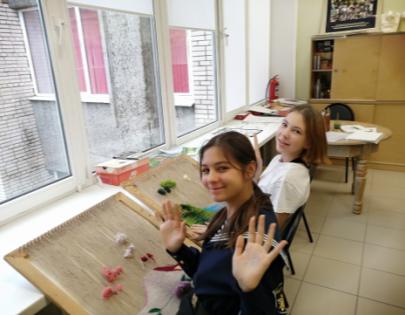 Убираем концы пряжи крючком, подшиваем края изделия,  оформляем петли и бахрому.
Ученики за работой.
Готовая работа на раме.
Теперь работа готова для выставки!
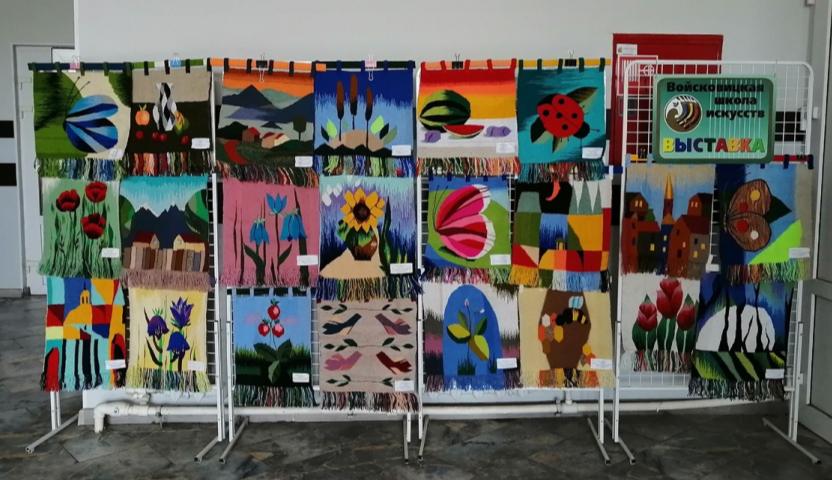 Использованные источники:
Савицкая В.И., «Превращение шпалеры», альбом, г. Москва, Изд. «Галарт», 1995г.
На уроке использована программа по учебному предмету «Работа в материале. Ковроткачество». Это дополнительная предпрофессиональная общеобразовательная программа в области изобразительного искусства «Декоративно-прикладного творчества». Данная программ разработана и написана преподавателями: Милушкиной Екатериной Борисовной и Олейниковой Ольгой Валериевной и  является авторской.
Также на уроке были показаны гобелены учеников Войсковицкой ДШИ.